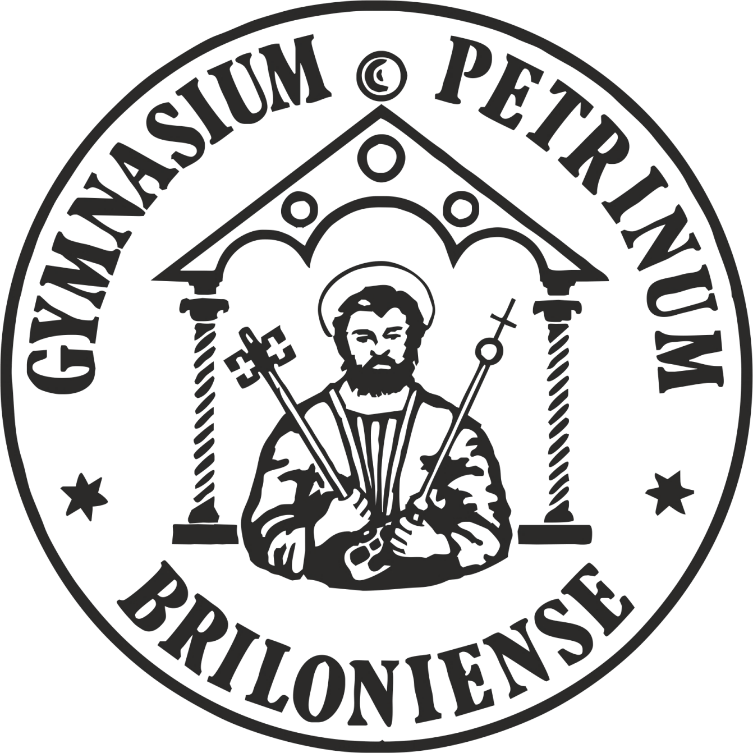 Thema:  Bildungsgang in der gymnasialen Oberstufe
Bildungsgang in der gymnasialen Oberstufe
Gliederung der Präsentation
Bildungsgang in der gymnasialen Oberstufe
Gliederung der Präsentation
Bildungsziele der gymnasialen Oberstufe
Bildungsziele der gymnasialen Oberstufe
Allgemeine Studierfähigkeit und somit Vorbereitung auf die Berufs- und Arbeitswelt
Abschluss mit der Abiturprüfung und Vermittlung der allgemeinen Hochschulreife
Vertiefte allgemeine Bildung (z. B. durch Stärkung der ehemaligen Kernfächer) vs. individuelle Scherpunktsetzung (z. B. durch Ausgestaltung in Grund- und Leistungskurse)
Grundlage: Wissenschaftspropädeutisches Arbeiten
Fortsetzung der Bildungs- und Erziehungsarbeit der Sekundarstufe I, außerdem Vertiefung und Erweiterung
Organisation in der Oberstufe: Beratung
Organisation in der Oberstufe: Beratung
Beratungslehrkräfte
Arbeit im Zweier-team
Ansprechpartner in allen Fragen der Schullaufbahn
Organisation der Kurswahlen
Leitung von Stufen-versammlungen
Verantwortlich für Beurlaubungen
Organisation mdl. Abitur
Oberstufenkoordinatorin
Organisation des Gesamtsystems
Durchführung von Infoveranstaltungen
Erstellung der Klau-surpläne und Block-kungen
Enge Kooperation mit Beratungslehrkräften
Auch jederzeit An-sprechpartnerin
Schulleiter
Gesamtverantwor-tung für die Schule
Einrichtung von Kursen
Unterrichtsvertei-lung
Information über Verfahren und Be-stimmungen in der Abiturprüfung am letzten Schultag
Beratung in der Oberstufe auf drei Säulen
Organisation in der Oberstufe: Klassen- und Kurssystem
Organisation in der Oberstufe: Klassen- und Kurssystem
Grundsätzlich findet der Unterricht in der Oberstufe in Kursen statt
In allen Fächern werden die Schülerinnen und Schüler je nach Kurswahl in bestimmte Kurse „geblockt“ (Grundkurse, dreistündig).
In der Qualifikationsphase (Q1 und Q2) Blockung in zwei LK- (fünfstündig) und neun GK-Schienen (dreistündig).
Organisation in der Oberstufe: Entschuldigungsverfahren
Organisation in der Oberstufe: Entschuldigungsverfahren
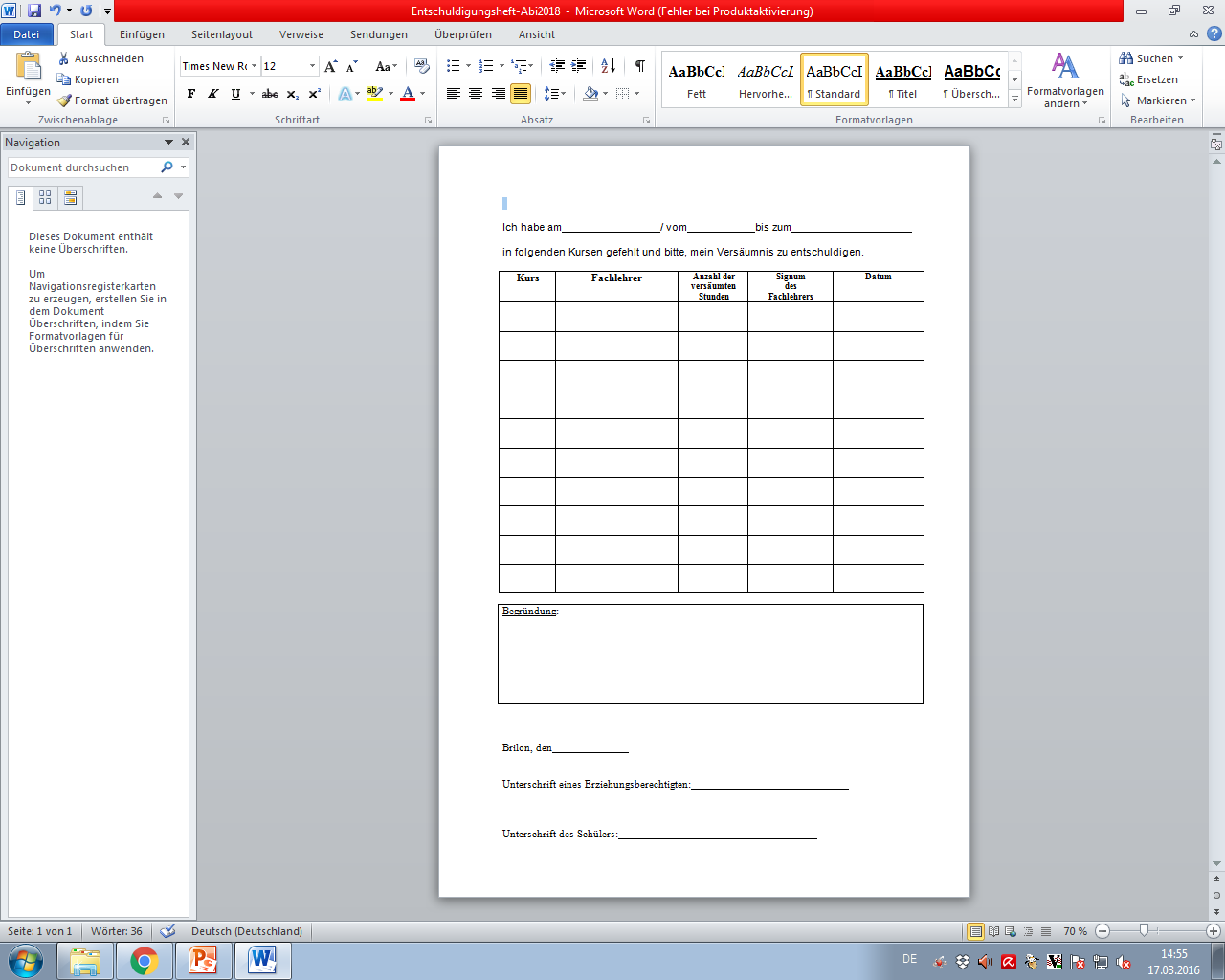 Bei Erkrankung vor Unterrichtsbeginn in der Schule im Sekretariat anrufen (AB)
Bei Erkrankung im Verlauf eines Schultages im Sekretariat abmelden
Entschuldigung über ein Entschuldigungsheft
- Versäumte Stunden eintragen (dabei mehrere Tage zusammenfassen)

- In der nächsten Stunde nach „Rückkehr“ den Fachlehrern zur Unterschrift vorlegen
Organisation in der Oberstufe: Entschuldigungsverfahren
Besonderheit bei Klausuren

Im Krankheitsfall kann eine Nachschreibklausur nur dann gestellt werden, wenn folgende sämtliche Bedingungen erfüllt werden (ansonsten Bewertung mit „6“):
 
Anruf im Sekretariat vor Unterrichtsbeginn
Ärztliche Behandlung
Einreichen eines ärztlichen Attests am gleichen Tag (Fax, Mail etc. reicht zunächst)
Organisation in der Oberstufe: Beurlaubungsverfahren
Organisation in der Oberstufe: Beurlaubungsverfahren
Beurlaubung bei vorhersehbarem Fehlen in der Zukunft erforderlich
Nebenstehendes Formular von der Homepage herunterladen (Service > Infos Oberstufe) und ausfüllen
Ausgefülltes Formular (möglichst mit Beleg) von einem der Beratungslehrer, in Ausnahmefällen vom Schulleiter (mehr als 2 Tage, Tag direkt vor oder nach den Ferien) unterschreiben lassen
Zusammen mit dem Entschuldigungsheft den betroffenen Fachlehrkräften vorzeigen
Dauer der gymnasialen Oberstufe: Verweildauer
Dauer der gymnasialen Oberstufe
Regelfall: 3 Jahre
Einführungsphase      	       EF		1 Jahr
	Qualifikationsphase 	Q1 und Q2	2 Jahre

Bei erfolgreicher Zulassung zur Abiturprüfung wird in der Jahrgangsstufe Q2 die Abiturprüfung abgelegt.
Minimal: 2 Jahre
(bei Überspringen der EF)
Maximal: 4 Jahre
(z. B. bei einmaliger Wiederholung einer Jahrgangsstufe)
> Wer innerhalb der Vierjahresfrist nicht die Zulassung zur Abiturprüfung schafft, muss die gymnasiale Oberstufe verlassen
In Ausnahmefällen: 5 Jahre
(bei Wiederholung einer Jahrgangsstufe und Nichtbestehen der Abiturprüfung oder längerer Krankheit)
Dauer der gymnasialen Oberstufe: Auslandsaufenthalt
Dauer der gymnasialen Oberstufe:Auslandsaufenthalt
Grundsätze
1. Entscheidung über Antrag auf Beurlaubung beim Schulleiter
2. Generelle Förderungswürdigkeit > Beurlaubung der Regelfall
3. Fortsetzung der Schullaufbahn, wo sie unterbrochen wurde
4. In diesem Fall keine Anrechnung auf die Höchstverweildauer
5. Anrechnung auf die Höchstverweildauer nur bei „Auslassen“ der EF
Dauer der gymnasialen Oberstufe:Auslandsaufenthalt
Fall 1: Ganzjähriger Auslandsaufenthalt
Bedingungen für Alternative 1 (leistungsstarke Schüler/innen):

Schüler(innen) des Gymnasiums: Auf dem Zeugnis der Klasse 9.1 oder 9.2 im Durchschnitt eine 3, keine 5 oder 6, in schriftlichen Fächern höchstens eine 4
Schüler(innen) anderer Schulformen: In 10.1 oder 10.2 ein Notenbild, das in allen Fächern um eine Note besser ist als für den Qualifikationsvermerk
Dauer der gymnasialen Oberstufe:Auslandsaufenthalt
Fall 2: Halbjährlicher Auslandsaufenthalt in der EF
Regelfall: Fortsetzung der Laufbahn nach Rückkehr im jeweils folgenden Halbjahr
Auslandsaufenthalt in EF.1 unproblematisch > Fortsetzung der Laufbahn in EF.2 (dort Entscheidung über Versetzung, Latinum)
Auslandsaufenthalt in EF.2 nur sinnvoll, wenn Voraussetzungen zur Fortsetzung der Laufbahn in Q1.1 ohne Versetzungsent-scheidung vorliegen (Schnitt: 3, keine 5 oder 6, höchstens eine 4 in schriftlichem Fach)
Probleme: Mittlerer Schulabschluss erst nach Q1, Voraussetzungen zum Erwerb des Latinums (bei L6) müssen zusätzlich nachgewiesen werden
Aufbau der gymnasialen Oberstufe
Aufbau der gymnasialen Oberstufe
Abiturzeugnis (Ergebnisse aus Block I und Block II)
Abiturprüfungen in 4 Unterrichtsfächern  (Block II)
Zulassung zu den Abiturprüfungen
2. Jahr der Qualifikationsphase (Q2)
Block I
1. Jahr der Qualifikationsphase (Q1)
VERSETZUNG
* Qualifikationsvermerk zum 
   Besuch der gymn. Oberstufe
                 oder
* Versetzung in die EF
Einführungsphase (EF)
Fächerangebot in der Oberstufe
Fächerangebot in der Oberstufe
Zuordnung der in der Oberstufe unterrichteten Fächern zu sogenannten Aufgabenfeldern
Anzahl der Wochenstunden
Anzahl der Wochenstunden
Anzahl der Wochenstunden in der Oberstufe:
Minimum: 102 Wochenstunden in den 3 Jahren der Oberstufe 
(Durchschnitt: 34 Stunden pro Schuljahr)
Einführungsphase (EF)
34 Wochenstunden im Durchschnitt der beiden Halbjahre
Qualifikationsphase (Q1 und Q2)
34 Wochenstunden im Durchschnitt der vier Halbjahre
Beispiel 2:
Q1: 2 LKs (á 5 Std.) + 9 GKs (á 3 Std.) > 37 Std.

Q2: 2 LKs (á 5 Std.) + 7 GKs (á 3 Std.) > 31 Std.
Beispiel 1:
Durchgängig 2 LKs (á 5 Std.) + 8 GKs (á 3 Std.)
34 Std.
Beispiel 1:
Durchgängig 10 Kurse (á 3 Std.) + Italienisch (4 Std.)
34 Std.
Beispiel 2:
1.Halbjahr: 12 Kurse (á 3 Std.) 
36 Std.

2. Halbjahr: 11 Kurse (á 3 Std.)
33 Std.
Kursarten in der Einführungsphase
Kursarten in der Einführungsphase
Grundkurse (GK): 3 Wochenstunden (Italienisch/Latein ab EF: 4 Wochenstunden)

Pro Halbjahr 11-12 belegte GKs in der Einführungsphase
Vertiefungsfächer (VTF):  2 Wochenstunden

Zweistündige Halbjahreskurse
 
Ziel: individuelle Förderung insbesondere im Kernfachbereich

Derzeitiges Angebot: Mathematik, Englisch

Keine Benotung

Wechsel zum Halbjahr möglich
Pflichtfächer und Mindestbelegdauer
Pflichtfächer und Mindestbelegdauer
Deutsch
eine Fremdsprache (bzw. 2)
Kunst/Musik (ab EF); Literatur, Theater, IPK, VPK (nur Q1)
Gesellschaftswissenschaft
Je 2 Kurse GE und SW
Mathematik
eine Naturwissenschaft (bzw. 2)
Religionslehre (Ersatz: Philosophie)
Sport (bei Attest Ersatzfach)
Grundkurs/Projektkurs
Grundkurs und/oder Vertiefungsfach (1-2)
Belegungsbedingungen
Belegungsbedingungen
1. Folgekursprinzip: Die Fächer sind darauf angelegt, dass sie vom Beginn der Einführungsphase bis zum Ende der Belegpflicht belegt werden.
bis auf wenige Ausnahmen können keine Fächer dazu gewählt werden, die nicht schon am Beginn der EF belegt wurden
(diese Ausnahmen sind: Literatur, Theater, IPK, VPK, Projektkurs Sport (nur in Q1), Zusatzkurse Geschichte/Sowi (nur in Q2), Vertiefungsfächer (EF), Wechsel Religion/Philosophie)
2. Stellung von Geschichte und Sozialwissenschaften: Werden Geschichte oder Sowi in der EF nicht gewählt oder nicht bis Q1 fortgeführt, müssen sie in der Q2 als Zusatzkurse belegt werden.
3. Keine „Doppelfunktion“ von Philosophie: Philosophie kann nicht gleichzeitig als Ersatzfach für Religion und als einziges Fach aus dem Aufgabenfeld II belegt werden.
Pflichtbelegung in der Einführungsphase
Pflichtbelegung in der Einführungsphase
Klausuren in der Einführungsphase
Klausuren in der Einführungsphase
In der Einführungsphase werden 90-minütige Klausuren geschrieben in:

Deutsch (zentrale Klausur am Ende von EF.2)
sämtlichen Fremdsprachen 
           (Kommunikationsprüfung in Englisch in EF.2)
Mathematik (zentrale Klausur am Ende von EF.2)
mindestens einer Gesellschaftswissenschaft
mindestens einer Naturwissenschaft (BI, CH, PH)
nach Wahl in allen anderen Fächern (außer Sport)

Die zentrale Klausur in Mathematik und Deutsch im letzten Quartal der EF hat jeweils eine Länge von 100 Minuten.
zwei Klausuren pro Halbjahr
eine Klausur pro Halbjahr
Die Klausurwahl gilt immer nur für ein Halbjahr (Wechsel der Klausurfächer zum Halbjahr möglich und empfehlenswert).
In der EF hat die Wahl der Klausurfächer noch keine Auswirkungen auf die Wahl von Leistungskursen und Abiturfächern (erst ab der Q1).
Leistungsbewertung in der Oberstufe
Leistungsbewertung in der Oberstufe
In Kursen mit Klausuren
Leistungen im Bereich „sonstige Mitarbeit“
(mdl. Mitarbeit, Hausaufgaben, Referate …)
Leistungen im Bereich „Klausuren“
(1-2 Klausuren pro Halbjahr)
Kursabschlussnote: gleichwertige Bildung aus den 
Endnoten der beiden Bewertungsbereiche
(rein rechnerische Bildung unzulässig, Berücksichtigung der Gesamtentwicklung)
In Kursen ohne Klausuren
Kursabschlussnote = Endnote im
Beurteilungsbereich „sonstige Mitarbeit“
(mdl. Mitarbeit, Hausaufgaben, Referate …)
In EF-Kursen mit einer Klausur im Halbjahr
Beurteilungsbereich „Klausuren“ in der Regel geringer gewichtet
Noten in der Einführungsphase
Noten in der Einführungsphase
In der Einführungsphase gelten dieselben Notenstufen wie in der Sekundarstufe I (nur ganze Noten > eine „4-“ erscheint als „ausreichend“ auf dem Zeugnis)
Am Ende der Einführungsphase erfolgt eine Versetzung in die Qualifikationsphase > nach wie vor besondere Bedeutung der Fächer Deutsch, Mathematik, fortgeführte Fremdsprache (nicht Italienisch oder Latein ab EF)
Die Schule informiert die Eltern in der Regel zehn Wochen vor der Zeugnisausgabe, wenn die Versetzung durch bis zu diesem Zeitpunkt erkennbare Leistungsschwächen gefährdet ist („Blauer Brief“)
Versetzung in die Qualifikationsphase
Versetzung in die Qualifikationsphase
Grundlage der Versetzungsentscheidung sind die Leistungsbewertungen 
in EF.2 in 10 Kursen (9 Pflichtkurse und 1 Wahlkurs)
Die 9 Pflichtkurse sind: Deutsch, Mathematik, eine fortgeführte Fremdsprache (Englisch, Französisch, Latein), Kunst oder Musik, eine Gesellschaftswissenschaft, eine Naturwissenschaft (Biologie, Physik, Chemie), Religionslehre (bzw. Philosophie), Sport, außerdem eine zweite Fremdsprache bzw. eine zweite Naturwissenschaft (oder Informatik)
Wann immer es möglich ist, werden die besten Kurse in die Versetzungsentschei-dung einbezogen (z. B. Englisch 5, Französisch und Latein 3 > Englisch bleibt unberücksichtigt)
Versetzung in die Qualifikationsphase
Grundlage: 10 Kurse (9 Pflichtkurse und 1 Wahlkurs)
Versetzung in Qualifikationsphase > Mittlerer Bildungsabschluss (FOS-Reife)
Kursarten in der Qualifikationsphase
Kursarten in der Qualifikationsphase
Leistungskurse (LK): 5 Wochenstunden 
Pro Halbjahr 2 durchgehend belegte LKs in der Qualifikationsphase
Grundkurse (GK): 3 Wochenstunden (Ital./Latein neu: 4 Wochenstunden)
Pro Halbjahr 7-9 belegte GKs in der Qualifikationsphase
Zusatzkurse (ZK): 3 Wochenstunden
Belegung von Geschichte und/oder Sozialwissenschaften in der Q2, wenn das jeweilige Fach nicht durchgängig von der EF bis Q1 belegt wurde
Projektkurse (PK): 2 Wochenstunden
Angebot eines Projektkurses im Fach Sport in der Q1
Pflichtfächer in der Qualifikationsphase
Pflichtfächer in der Qualifikationsphase
Klausuren in der Qualifikationsphase
Klausuren in der Qualifikationsphase
Klausurverpflichtungen gelten für folgende Fächer:
Deutsch
eine Fremdsprache
Italienisch / Latein neu einsetzend
Mathematik
das zusätzliche Pflichtfach (zweite Fremdsprache oder Naturwissenschaft) 

WICHTIG: Alle Abiturfächer müssen in der Qualifikations-phase durchgehend als Klausurfach belegt werden.
Im zweiten Halbjahr der Q1 wird die erste Klausur durch eine Facharbeit in einem beliebigen Klausurfach ersetzt.

In der Q2 wird eine Klausur in Englisch durch eine Kommunikationsprüfung ersetzt, in der Q1 in Französisch und Italienisch.
Klausuren in der Qualifikationsphase
Anzahl von Klausuren:
Anders als in der EF werden in der Qualifikationsphase in allen Fächern zwei Klausuren pro Halbjahr geschrieben.

Ausnahme: Im 2. Halbjahr der Q2 wird nur in den ersten drei Abiturfächern jeweils eine Klausur geschrieben.
Dauer von Klausuren:

Q1: 3-4 Schulstunden in den LK, 2-3 Schulstunden in den GK, 2 Schulstunden in Italienisch/Latein neu einsetzend

Q2.1: 5 Schulstunden in den LK, 3-4 Schulstunden in den GK, 3 Schulstunden in Italienisch/Latein neu einsetzend

Q2.2: 270 Minuten in den LK, 210-240 Min. in den GK

	letzte Klausur unter Abiturbedingungen !
Punktsystem in der Qualifikationsphase
Punktsystem in der Qualifikationsphase
DEFIZIT
Im Verlauf der Qualifikationsphase darf eine bestimmte Anzahl von Defiziten nicht überschritten werden
Rücktritt und Wiederholung
Rücktritt und Wiederholung
Nichtversetzung nach der EF; keine freiwillige Wdh. möglich
Freiwilliger Rücktritt in die EF auf Antrag > Verlust der Versetzung
Freiwillige oder notwendige Wiederholung der Q1 
> letzte Chance zur Neuwahl von (Leistungs-)Kursen
Freiwilliger oder notwendiger Rücktritt in die Q1.2 
> Kurse und Defizite aus Q1.1 bleiben erhalten
Wiederholung der Q2 bei Nichtzulassung zur Abiturprüfung
Wiederholung der Q2 bei Nichtbestehen der Abiturprüfung 
> Noten der Q2, Abiturprüfungen und Zulassung unwirksam
Höchstverweildauer in der Oberstufe: 4 Jahre 
(Ausnahmen bei nicht bestandener Abiturprüfung)
Die vier Abiturfächer
Die vier Abiturfächer
Abiturprüfungen in 4 Fächern, den beiden Leistungskursen (schriftlich) sowie in zwei Grundkursen (ein Fach schriftlich, eins mündlich)
Durchgängige Belegung seit EF, mit Klausuren seit Q1
Mit den vier Abiturfächern müssen alle drei Aufgabenfelder abgedeckt werden.
Die vier Abiturfächer
Das Aufgabenfeld I kann nur durch Deutsch oder eine Fremdsprache abgedeckt
 werden, Religionslehre kann das Aufgabenfeld II vertreten.
Zwei der vier Abiturfächer müssen Deutsch, Mathematik oder eine fortgeführte
Fremdsprache sein. („Zwei-von-drei-Regel“)
Wahl der ersten beiden Abiturfächer (LK) vor Q1, 
des dritten/vierten Abiturfachs (GK) am Anfang von Q2
Weitere Berechtigungen
Weitere Berechtigungen
Latinum
Note im Abschlusshalbjahr:
Mindestens ausreichend
Note im Abschlusshalbjahr:
Mindestens ausreichend (5 P.)
Bei Unterricht im Umfang von insgesamt 14 Wochenstunden
Note im Abschlusshalbjahr:
Mindestens ausreichend (5 P.)
Unterricht im Umfang von insgesamt 12 Wochenstunden plus Latinumsprüfung
mindestens ausreichend (5 P.)
Weitere Berechtigungen
Schulischer Teil der Fachhochschulreife („Fachabitur“)
Bei Verlassen der gymnasialen Oberstufe vor einer bestandenen Abiturprüfung Möglichkeit zur Zuerkennung des schulischen Teils der Fachhochschulreife
Bedingungen beim Abgang nach der Q1
Je zwei LKs belegt, mindestens 5 Punkte im Durchschnitt
11 GKs belegt, mindestens 5 Punkte im Durchschnitt
Unter den Kursen je zwei Kurse in Deutsch, einer Fremdsprache, einer Gesellschaftswissenschaft, Mathematik, einer Naturwissenschaft
Höchstens 2 LK-Defizite und 4 GK-Defizite
Bedingungen bei späterem Abgang
Bedingungen siehe oben
Anrechnung zweier aufeinanderfolgender Halbjahre
In Verbindung mit dem Nachweis über abgeschlossene Berufsausbildung oder einjähriges gelenktes Praktikum Berechtigung zum Studium an einer Fachhochschule
Quellen
- Dobert, Peter / Klaesberg, Sabrina: Verordnung über den Bildungsgang und die Abiturprüfung in der gymnasialen Oberstufe (APO – GOSt). Essen 2019 (12. Auflage).
- Killich, Klaus u. a.: Arbeitskreis Gymnasiale Oberstufe 2012-2015. (https://www.dropbox.com/s/k6damiqqc3spbbb/Kompendium.pdf?dl=0, Zugriff am 25.02.2016)